Топиарий с ракушками
ВЫПОЛНИЛА ЕГОРОВА ИЛОНА
УЧЕНИЦА МБОУ СОШ №27
РУКОВОДИТЕЛЬ ПРОЕКТА С.Л.ТИМОФЕЕВА
Обоснование
У  моей мамы летом день рождения. 
И мы всей семьёй давно не были на море. 
Я решила сделать подарок, напоминающий море.
Выбор подарка
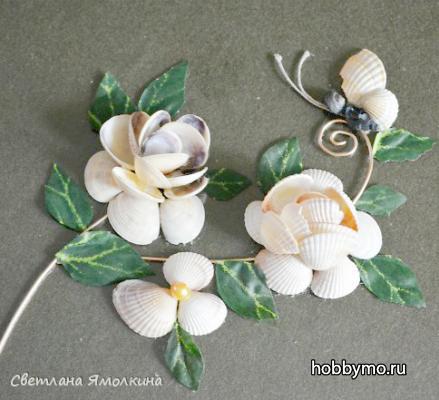 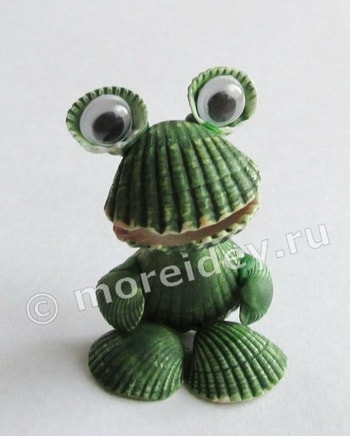 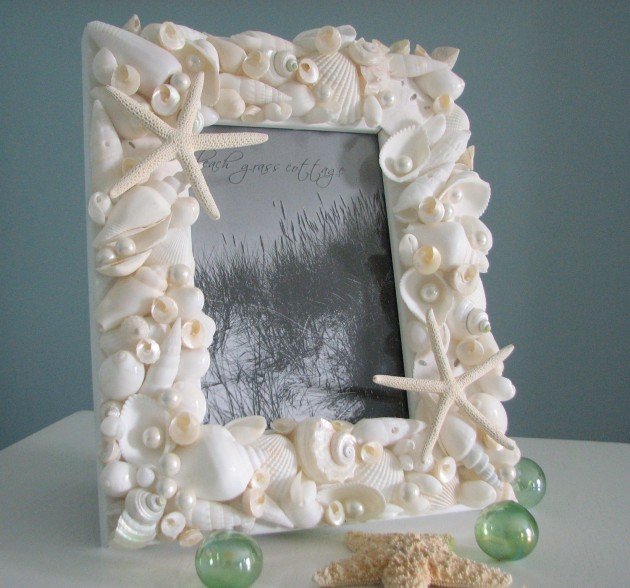 Мой выбор – это топиарий
Я думаю, что топиарий - лучше остальных моих задумок!
Цель
Сделать 
топиарное дерево
 из ракушек!
Задачи:
Узнать историю этой поделки.
Воспитывать аккуратность и усидчивость.
Развивать мелкую моторику рук.
История топиарных деревьев
Со времен Священной Римской империи топиарием называли раба-садовника, который ухаживал за декоративным участком (топией) своих господ. Таким садом владел каждый уважающий себя древний римлянин. Благодаря умениям и стараниям садовника топия состояла из деревьев и кустарников различной формы – конусы, шары, колонны, фигуры животных. Увлечение причудливо подстриженными живыми изгородями возродилось в эпоху французских правителей 17 века.
Топиарии в наши дни
В наше время топиарии очень популярны. Их можно делать из  различных материалов: из кофе, из денежных купюр, из цветов, из апельсиновых корок, из природных материалов…
Виды топиариарных деревьев
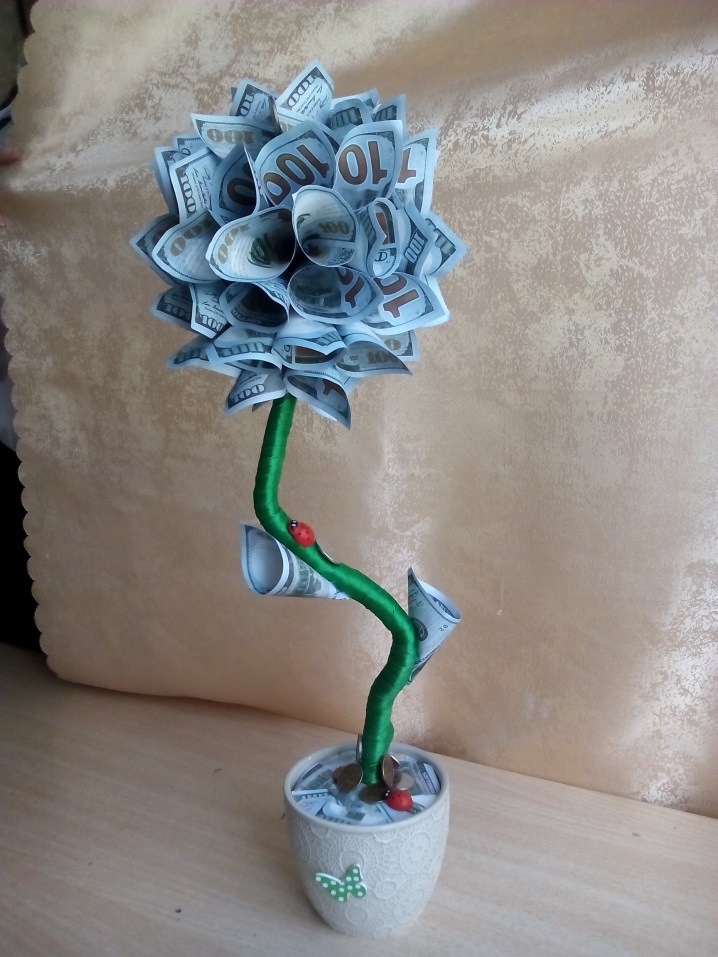 Мои материалы
Мну бумагу для шаров и обматываю нитками
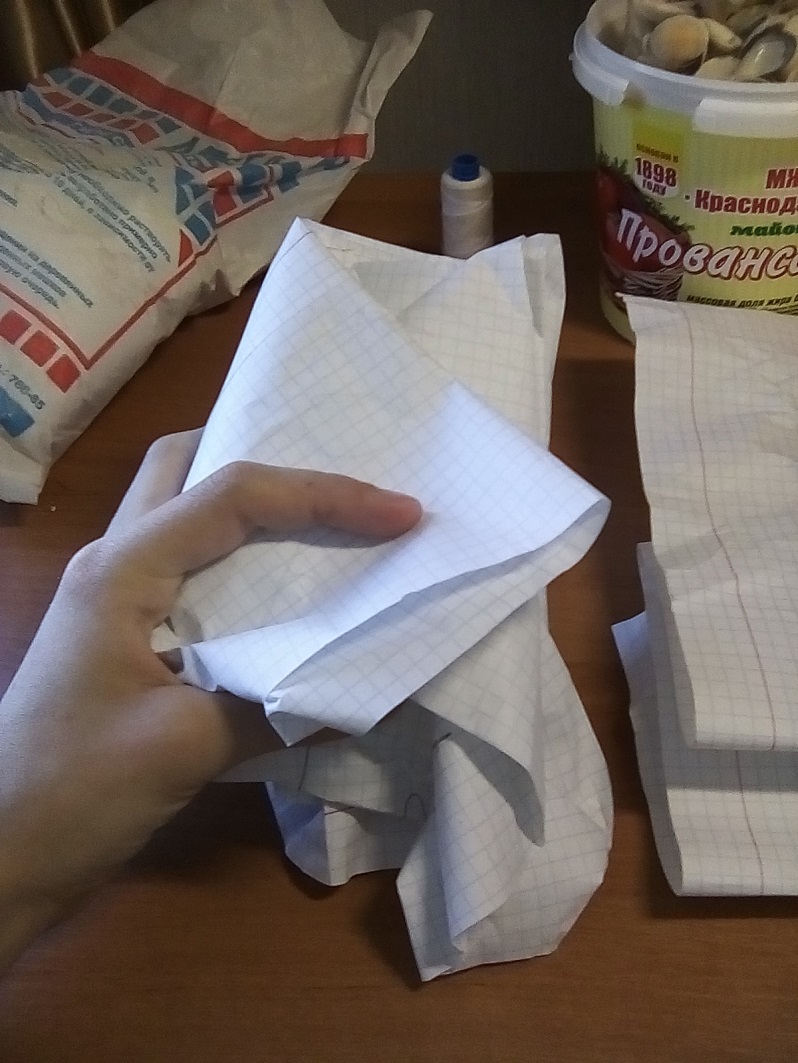 И так несколько раз до образования нужного размера
Получился вот такой шар
Приклеиваю ракушки и бусинки на шары
Засыпаю в ведёрко гипс и наливаю туда воду
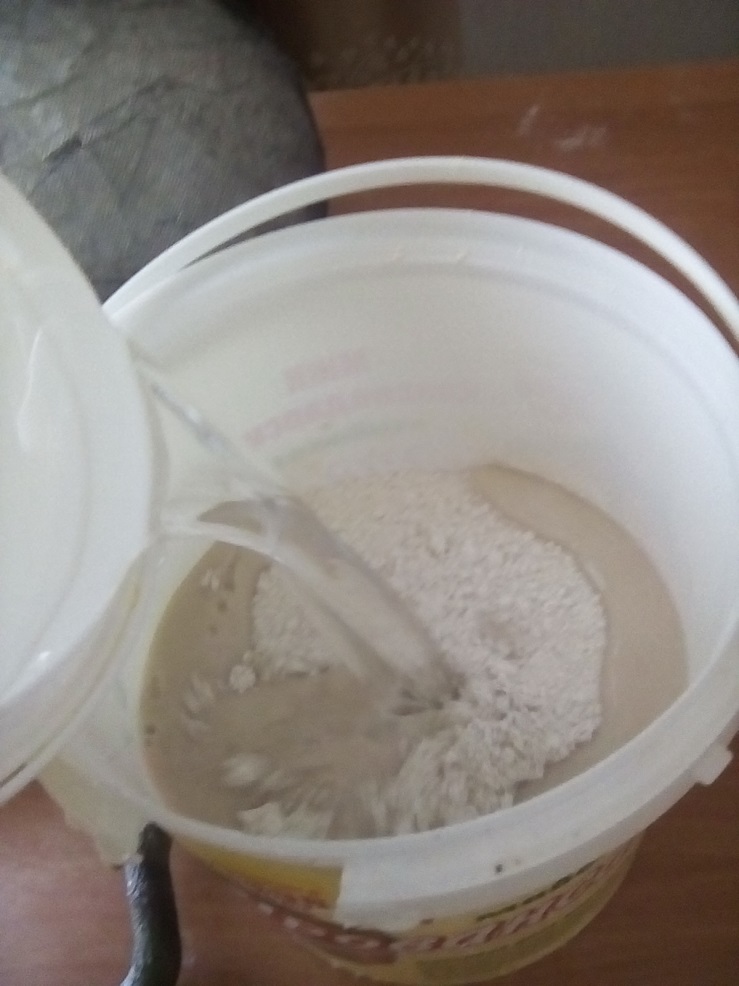 Тщательно перемешиваю и устанавливаю ветки кудрявой ивы
Вставляю спички для лучшего сцепления гипса и травки
Должно получиться вот так
Развожу клей ПВА водой и бросаю туда бумагу
Получаю такую «кашу»
С помощью вилки наношу её на ведёрко
Оставляю сохнуть
«Кора» высохла
Вырезаю из зелёной бумаги круг, чтобы закрыть гипс
Прикрепляю шары к веткам
Приклеиваю на бумагу почки вербы и ивы
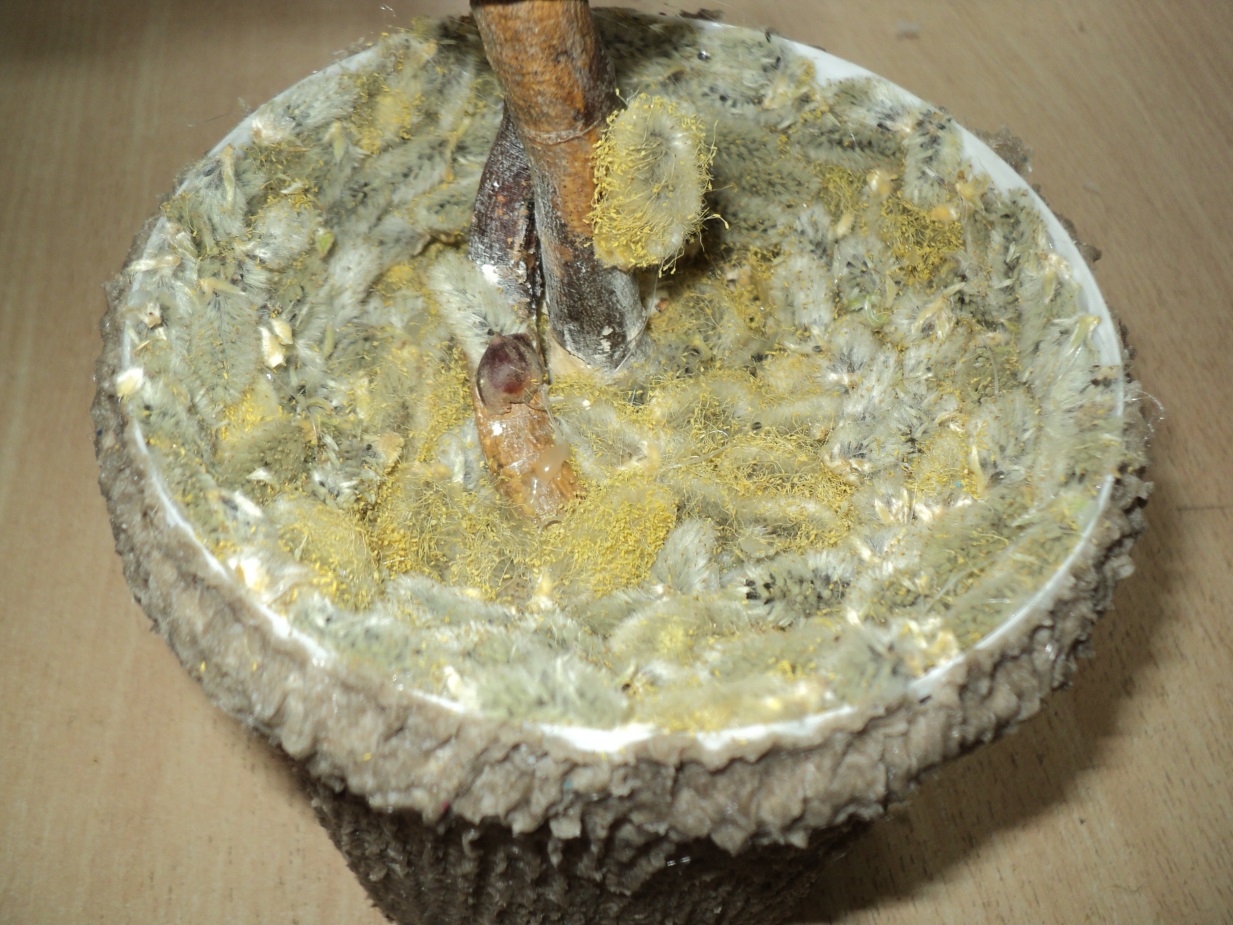 МОЙ ТОПИАРИЙ ГОТОВ!!!
Вывод:
Я довольна своей работой! 
Цель и задачи выполнены!
Экологическая оценка
При выполнении проекта вред окружающей среде не нанесён.
Экономическая оценка
Клей-пистолет: 75 рублей;
Клеевые стержни: 50 рублей;
Все остальные материалы нашлись у меня дома.
СПАСИБО ЗА ВНИМАНИЕ!!!